Муниципальное бюджетное образовательное учреждение        дополнительного образования детей            «СТАНЦИЯ ЮНЫХ НАТУРАЛИСТОВ с. Октябрьское» МО – Пригородный район РСО-А
Выскребенец Татьяна Анатольевна,
педагог ДО, высшая категория,
почетный работник общего образования РФ
Зимующие птицы
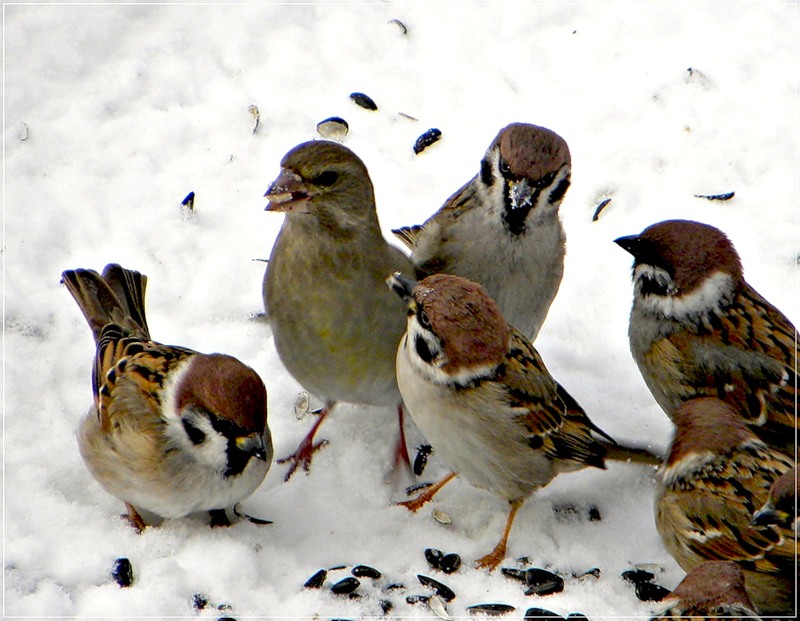 Воробьи
Родом из субтропиков, плохо переносят холод, нуждаются в нашей помощи зимой.
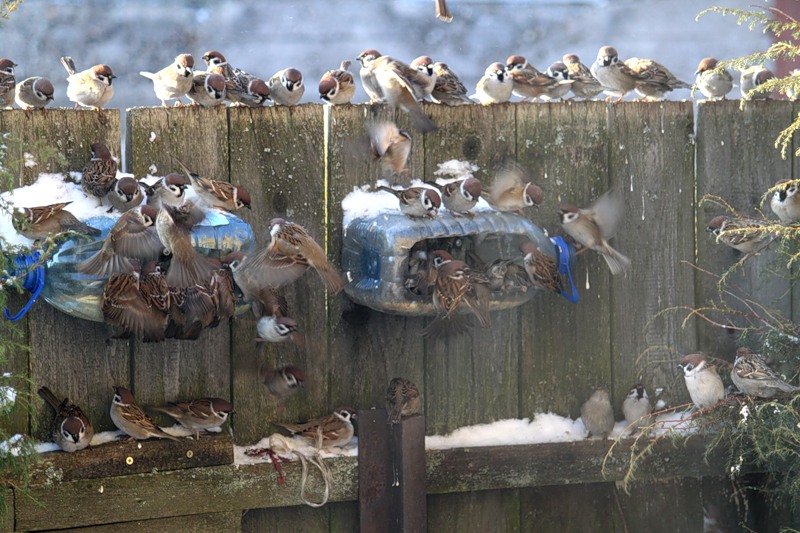 Дикие голуби
Тоже родом из теплых стран, но некоторые из        них на зиму улетают в теплые страны, а зимующие приспособились находить корм у жилья человека.
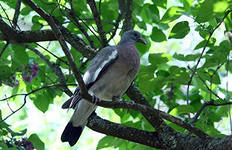 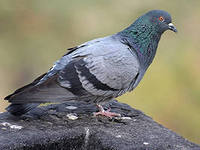 Вяхирь
Сизый голубь
Утки
Большинство видов уток на зиму улетают 
в теплые страны, но некоторые остаются  зимовать около водоемов. Находят там пищу, но её зимой мало. Нуждаются в помощи человека
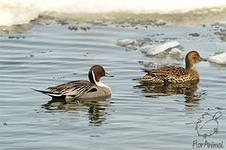 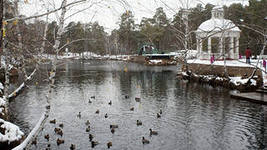 Курообразные
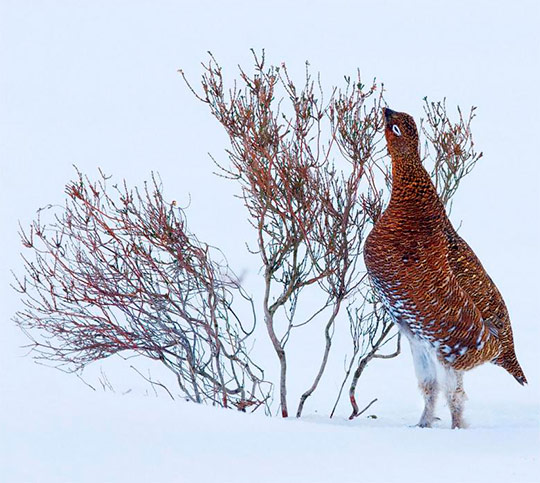 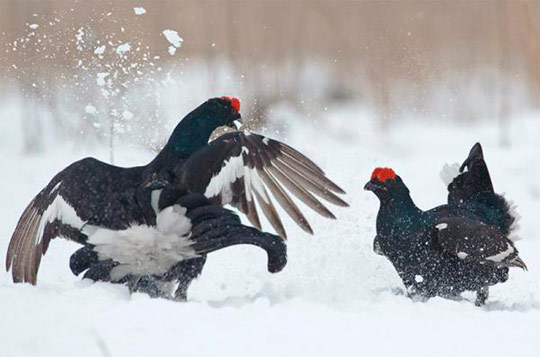 Тетерев
Куропатка
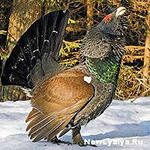 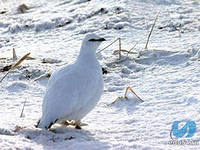 Глухарь
ХИЩНЫЕ ПТИЦЫСова
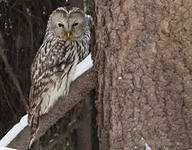 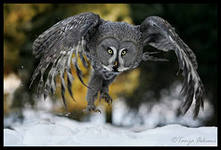 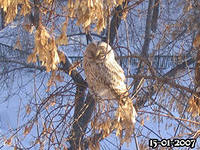 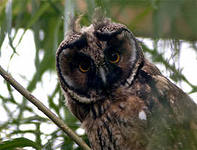 Филин
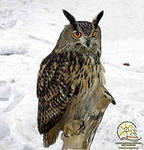 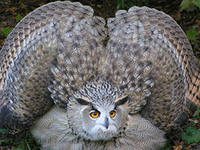 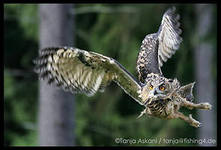 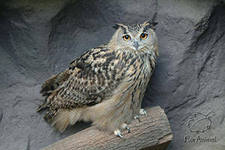 Орлы
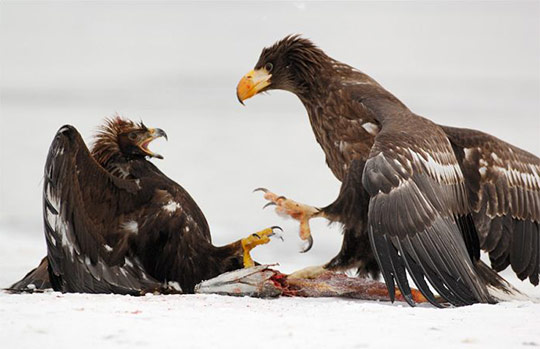 РАСТИТЕЛЬНОЯДНЫЕ ПТИЦЫ – это кочующие птицыКлесты
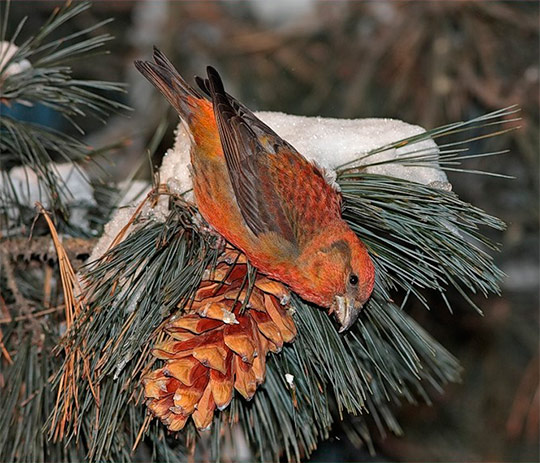 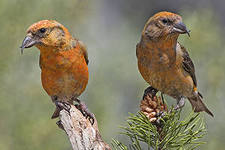 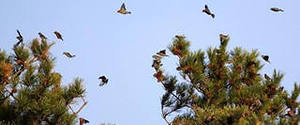 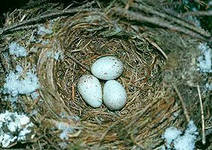 Снегири
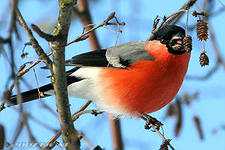 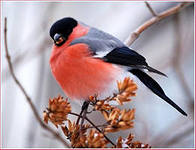 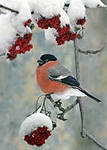 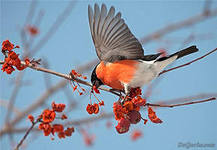 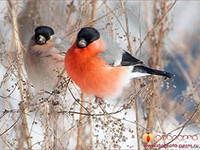 Сойка
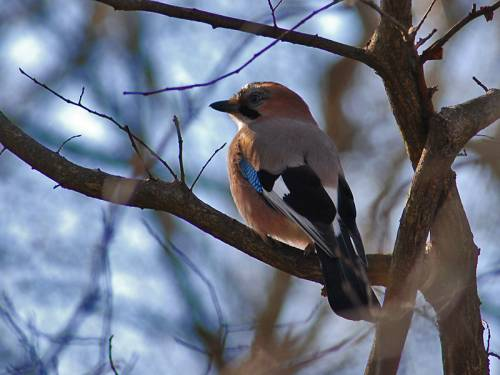 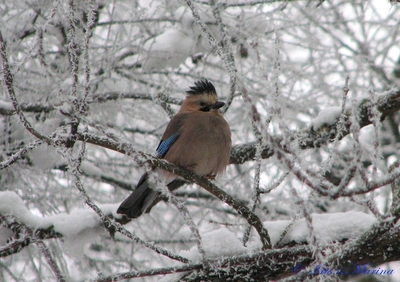 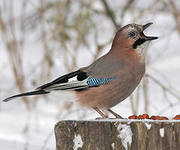 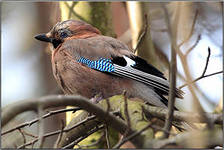 Дрозд
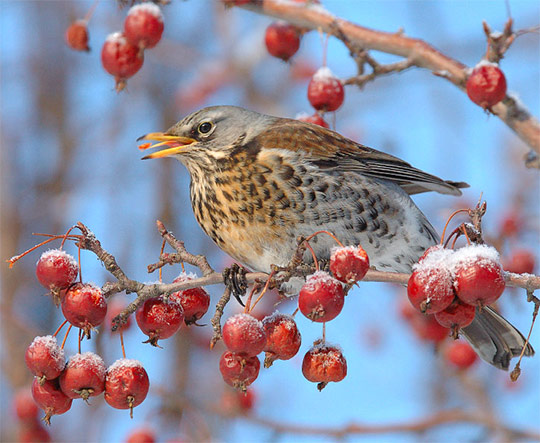 Дрозд-рябинник
Черный дрозд
Свиристель
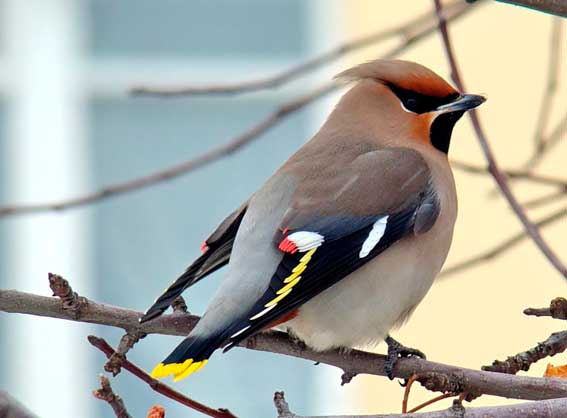 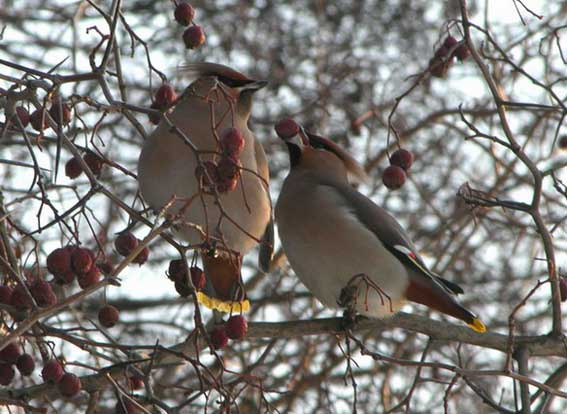 Чечевица
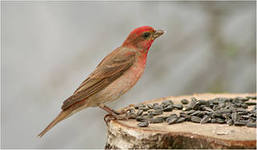 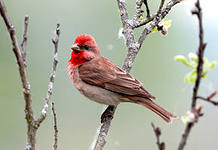 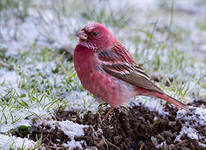 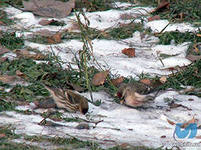 Зеленушка
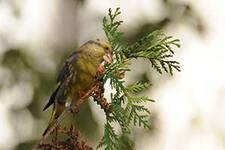 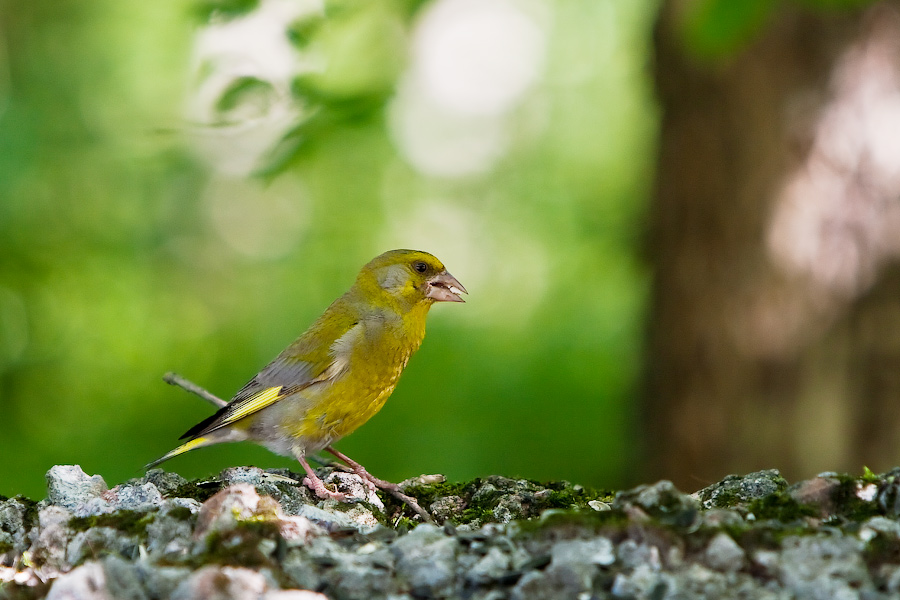 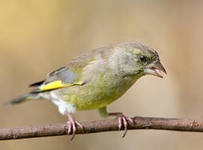 ЩЕГЛЫ
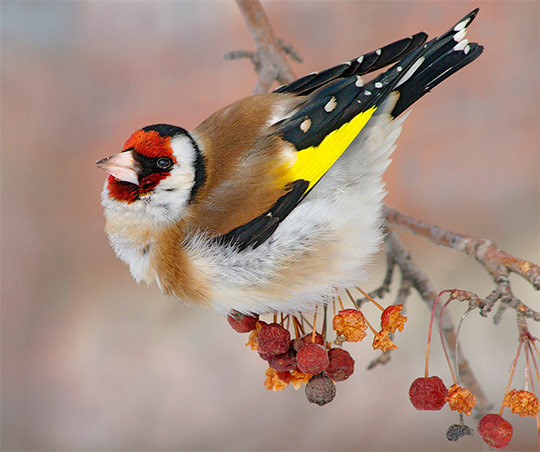 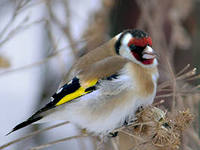 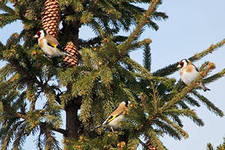 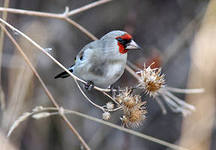 Чиж
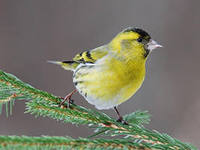 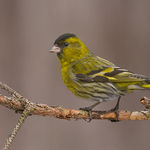 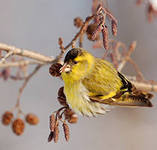 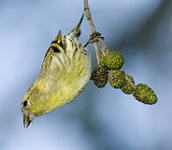 Всеядные птицы
Вороны
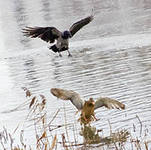 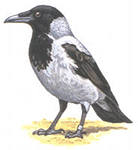 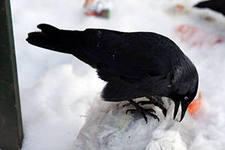 Сорока
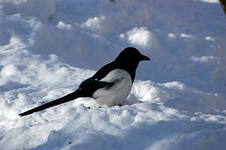 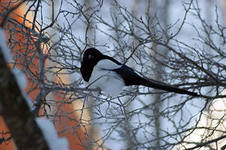 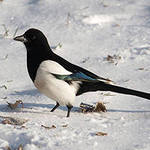 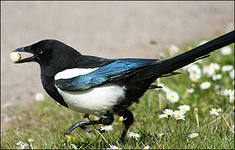 НАСЕКОМОЯДНЫЕ ПТИЦЫ(оседлые птицы нашего края)
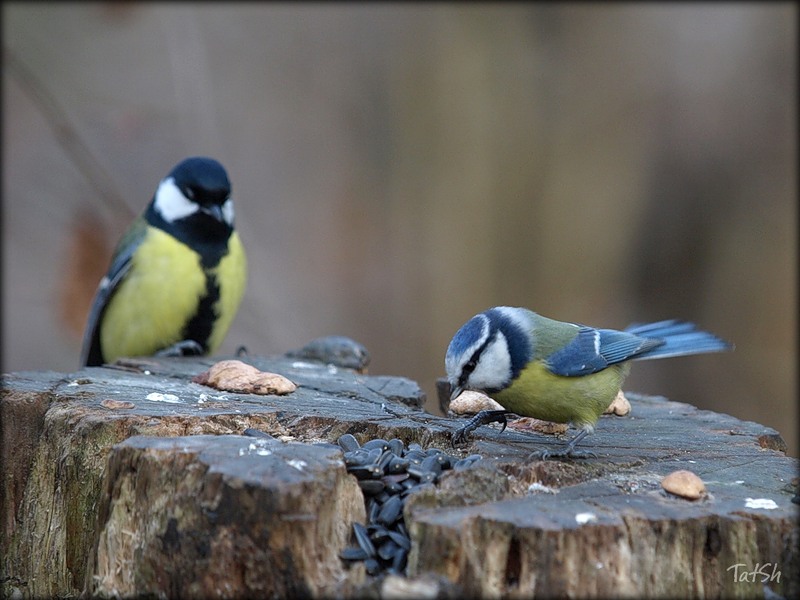 Помоги зимующим птицам
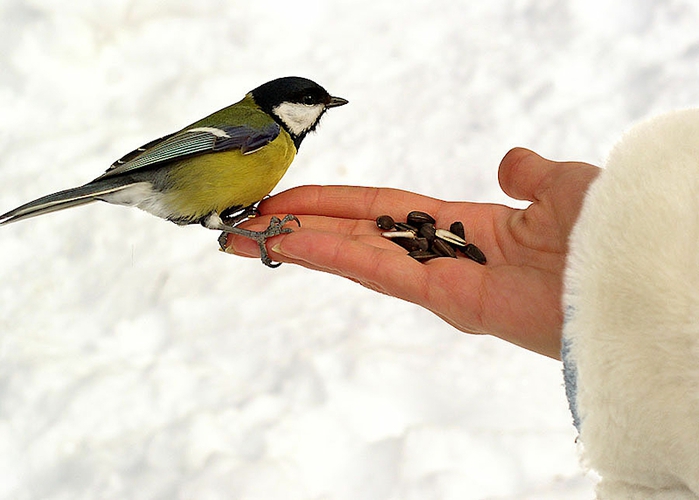 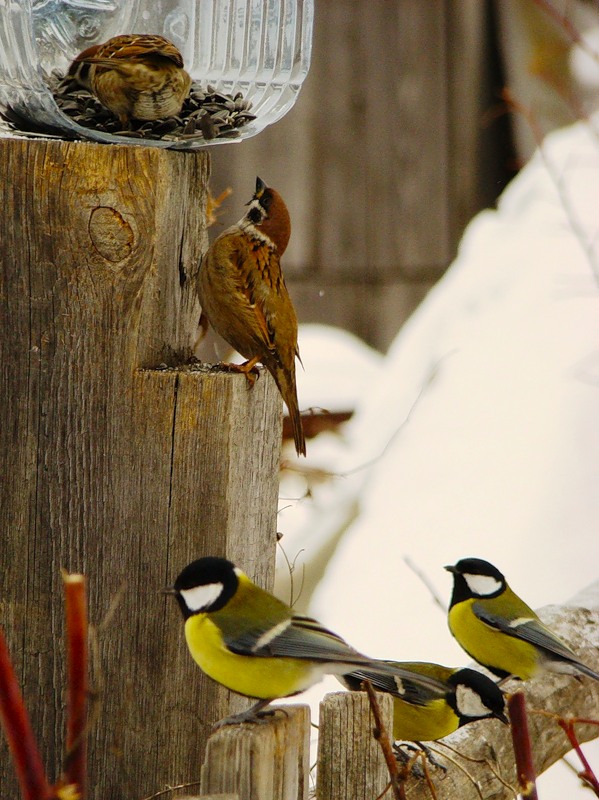 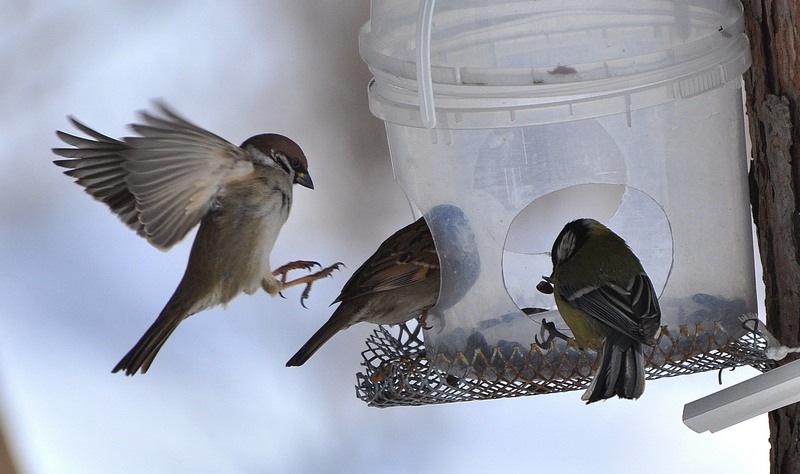 Чем и как кормить птиц
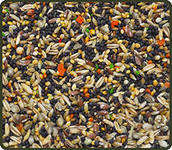 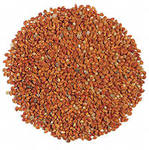 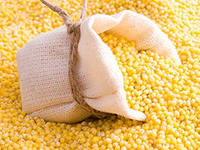 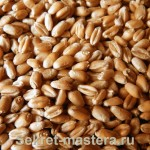 НЕЛЬЗЯ
 КОРМИТЬ
 ПШЕНОМ!!
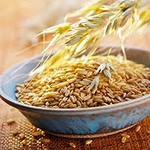 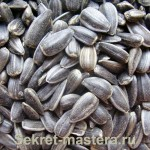 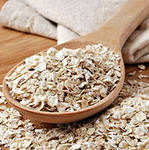 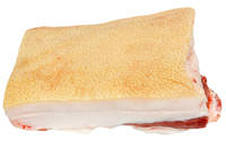 Званые и незваные гости…
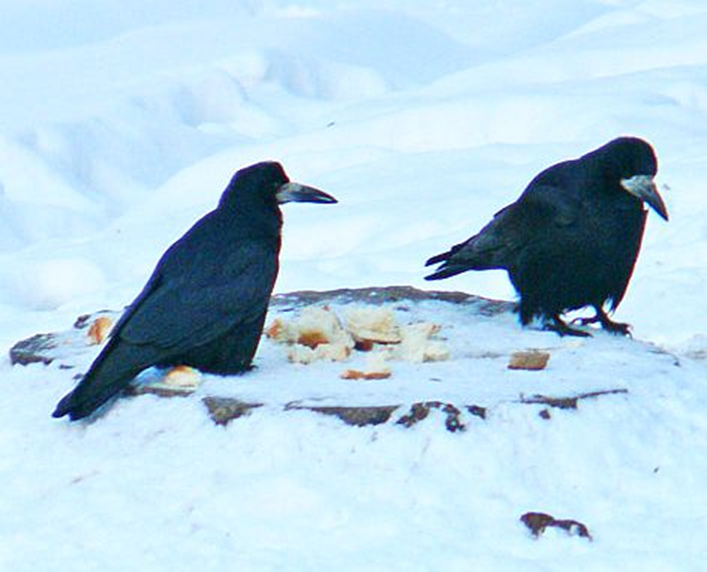 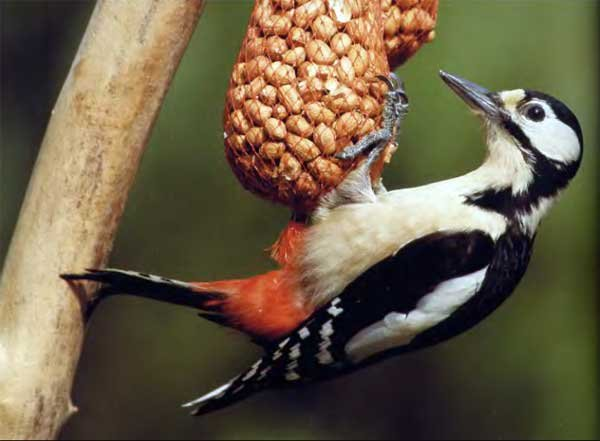 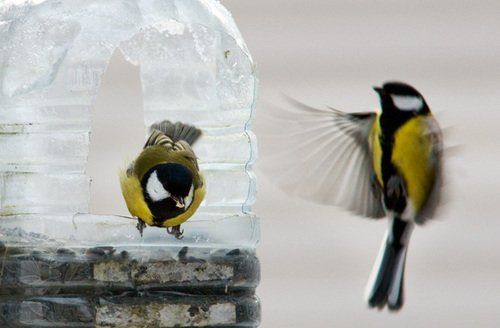 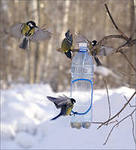 Синица большая
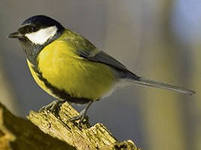 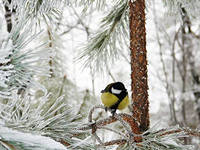 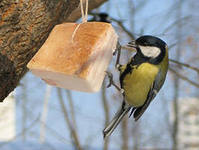 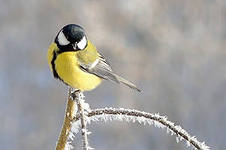 Московка - малая синица
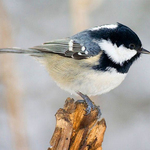 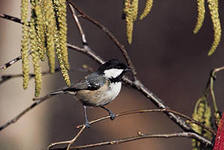 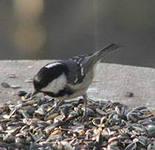 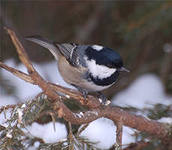 Лазоревка – синяя птица
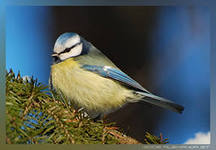 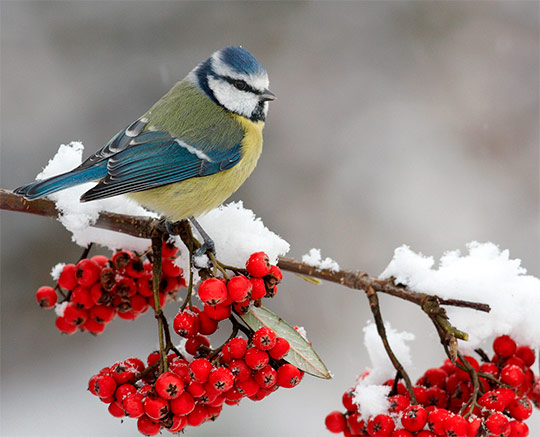 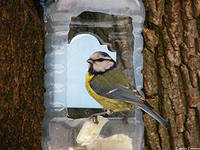 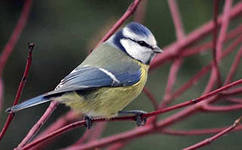 Гренадерка – хохлатая синица
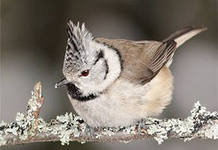 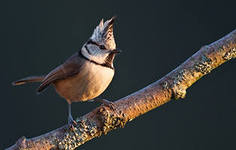 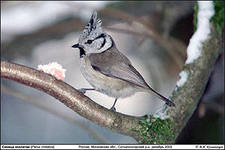 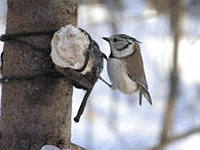 Лесной гость - дятел
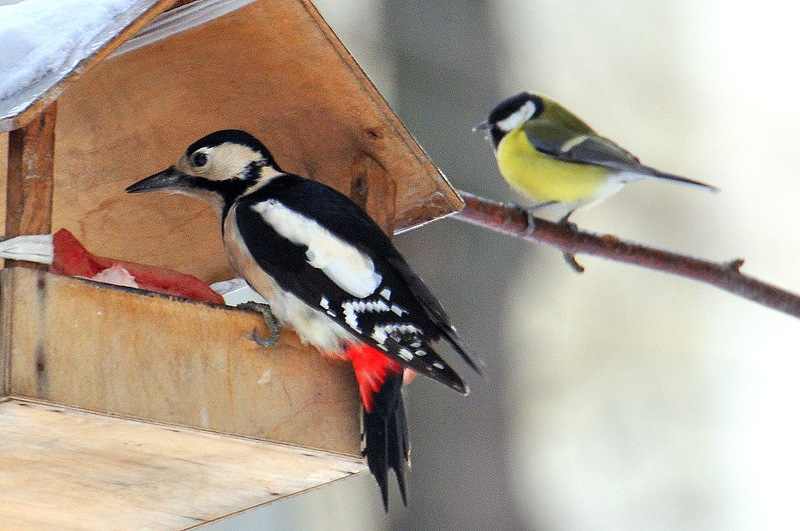 Дятлы
В Осетии обитают 6 видов дятлов и только один из них (вертишейка) улетает на зиму на юг.
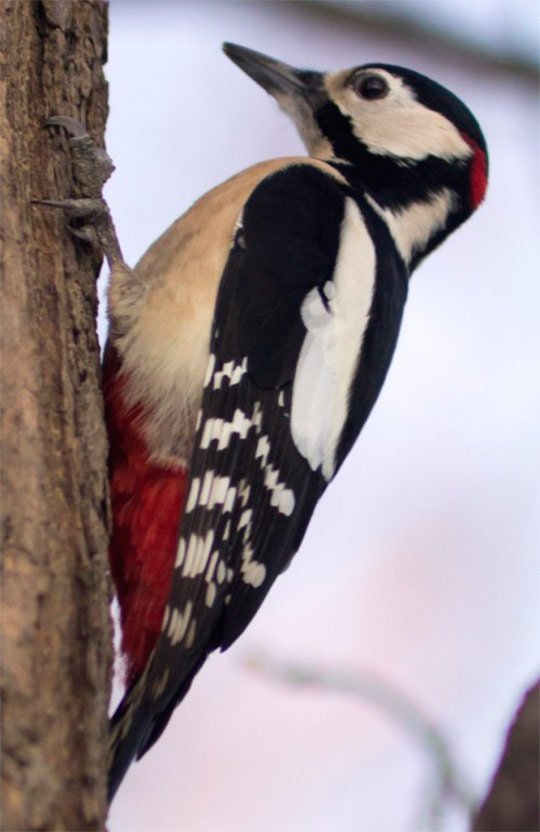 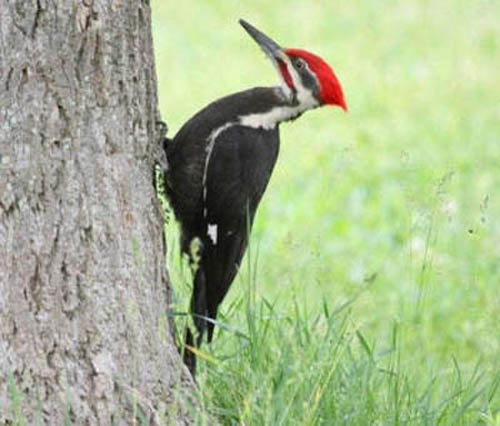 Черный дятел - желна
Большой пестрый
           дятел
Поползень
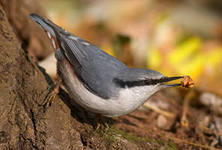 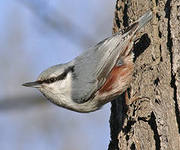 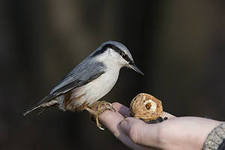 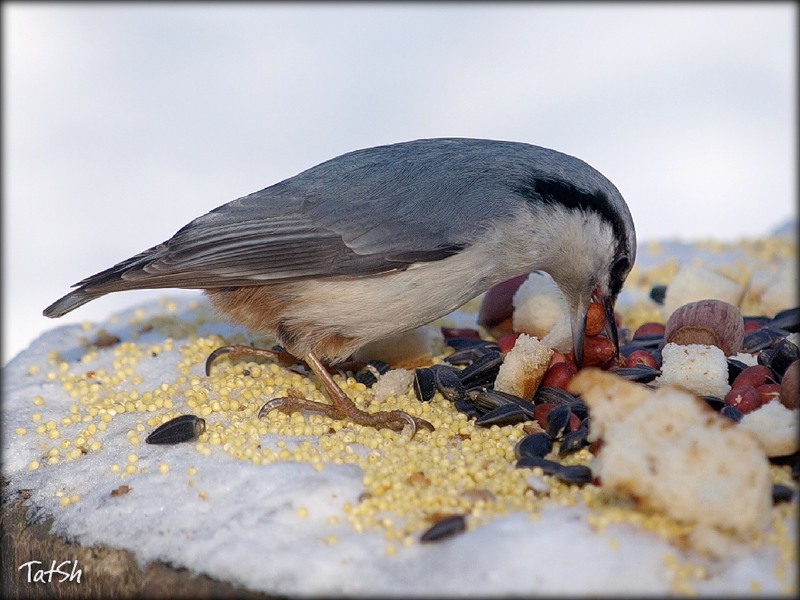 Зяблик
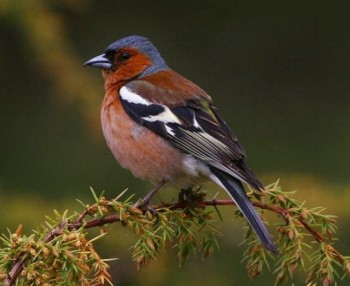 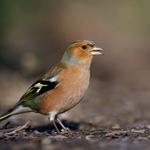 Пищухи
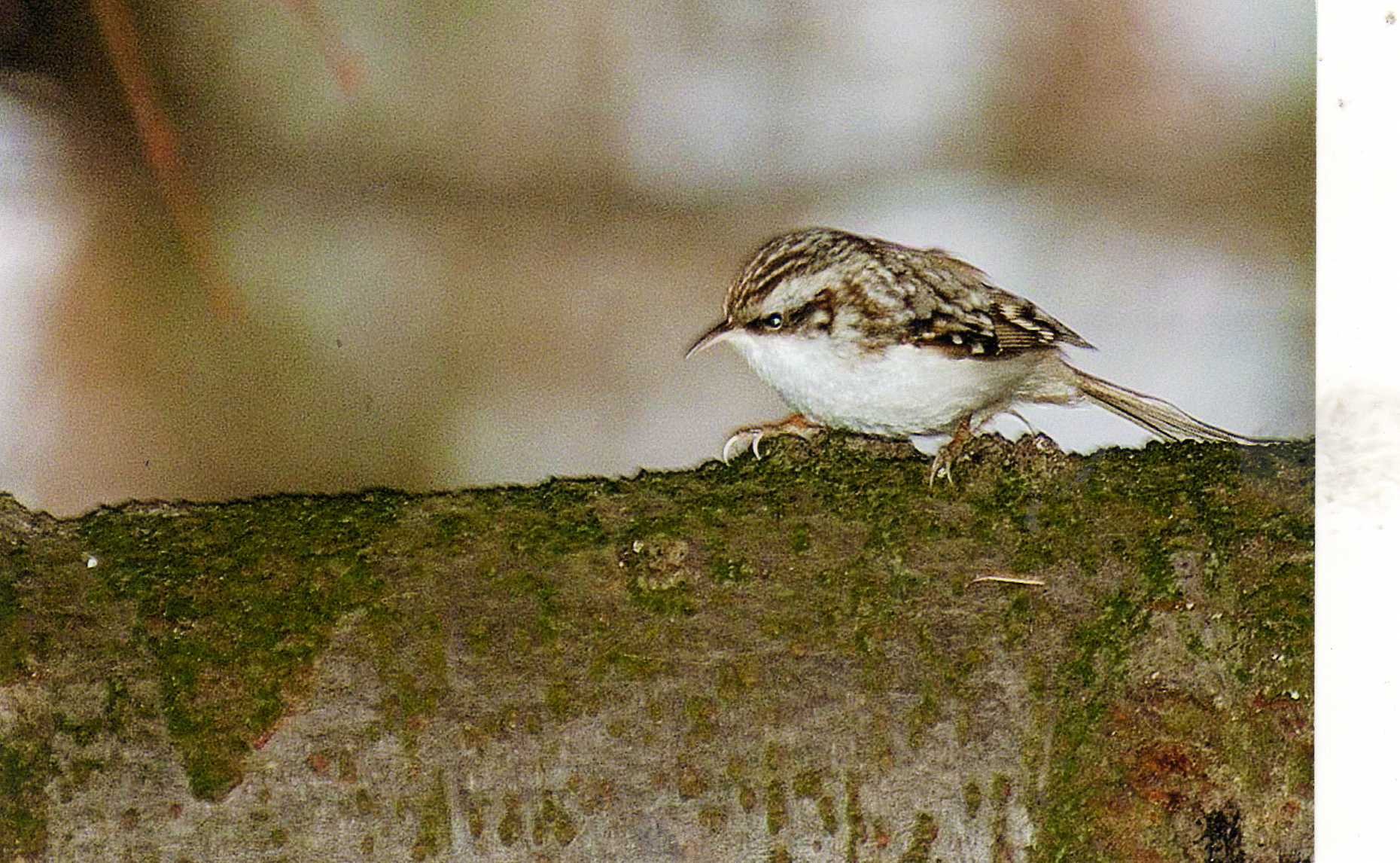 Корольки
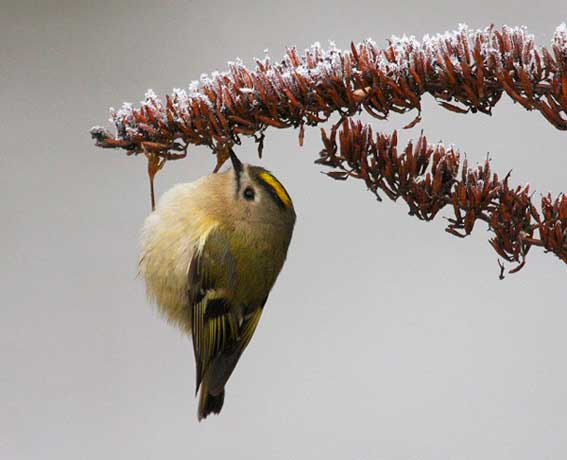 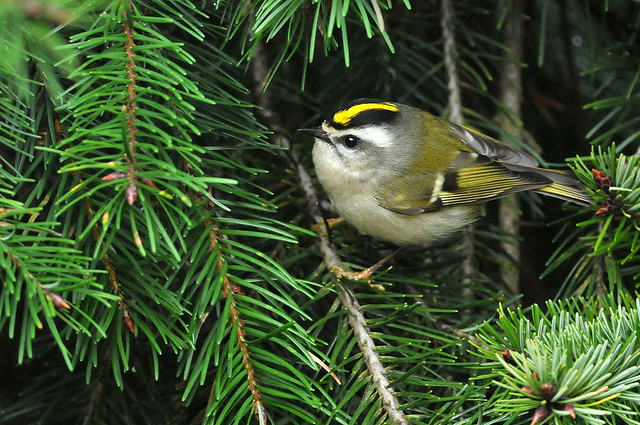 Чем кормит нельзя!
НЕДОПУСТИМО  СКАРМЛИВАТЬ ЛЮБЫЕ 
   СОЛЕНЫЕ,   ЖАРЕНЫЕ,  ОСТРЫЕ,  КИСЛЫЕ  ПРОДУКТЫ. 

НЕЛЬЗЯ кормить свежим белым хлебом. Его нужно обязательно  подсушить и только тогда давать  в виде мелких крошек (крупные куски хлеба быстро растаскивают сороки и вороны, мелким птицам ничего не достается).

ОЧЕНЬ ОПАСЕН черный хлеб! В черном хлебе много соли, которая вредна для почек и печени. Черный хлеб вызывает понос, что означает для птиц верную гибель!